CHAPTER
13
The Costs 
of Production
© 2018 Cengage Learning®. May not be scanned, copied or duplicated, or posted to a publicly accessible website, in whole or in part, except for use as permitted in a license distributed with a certain product or service or otherwise on a password-protected website or school-approved learning management system for classroom use.
1
[Speaker Notes: This chapter is very technical and full of definitions and graphs.  Most of the material is not very analytical.  But it may be harder for some students to see the relevance of this material.  

So, this PowerPoint begins with a short brainstorming activity on the next slide.  This activity asks students to think of several costs that a real-world firm actually faces and the kinds of decisions that are affected by these costs.  Having realized that costs are important to business decisions, students should be more motivated to learn the concepts in this chapter. 

It might also be worthwhile to point out that material in this chapter provides the foundation for the following four chapters.  In those four chapters, we will see how firms in different market structures use the cost concepts introduced here to make decisions about how much stuff to produce, what price to charge, and so forth.  Learning that material will be much easier for students if they have a good grasp of the material in this chapter.]
Active Learning 1		Brainstorming costs
You run Ford Motor Company. 
List three different costs you have.  
List three different business decisions that are affected by your costs
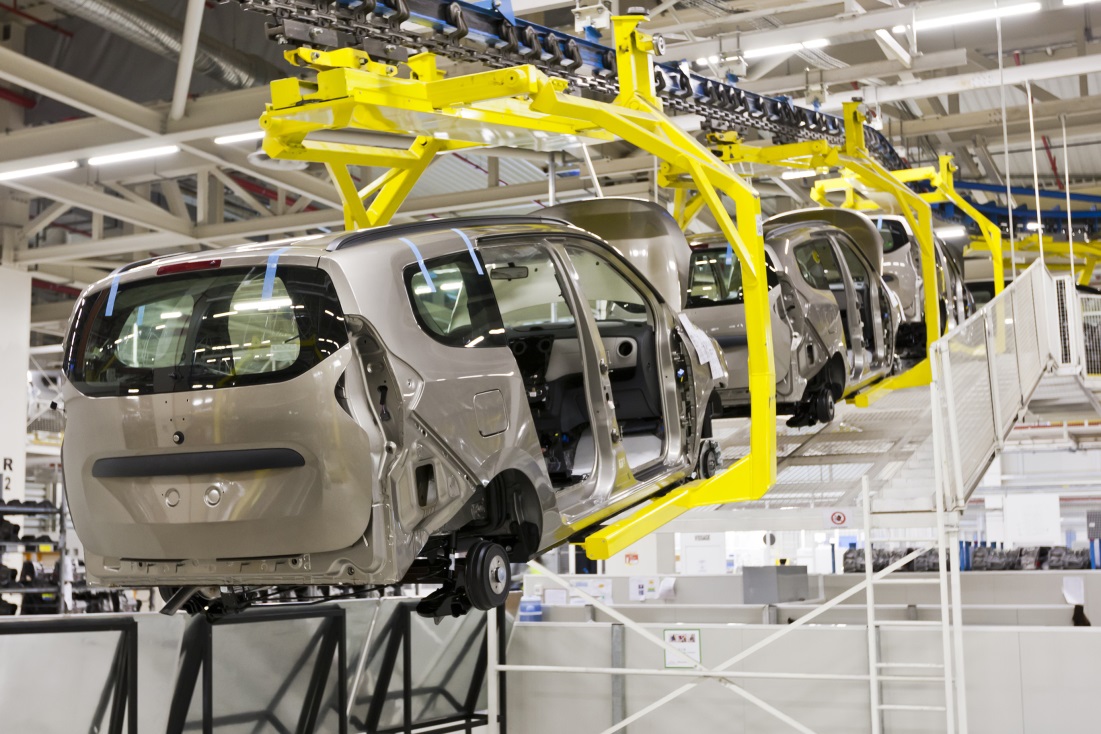 © 2018 Cengage Learning®. May not be scanned, copied or duplicated, or posted to a publicly accessible website, in whole or in part, except for use as permitted in a license distributed with a certain product or service or otherwise on a password-protected website or school-approved learning management system for classroom use.
2
[Speaker Notes: SUGGESTION:  Show the slide and give students a few quiet moments to formulate their answers.  Better yet, have them work in pairs.  Then, ask for volunteers to share their answers.  Total time for this activity:  5-15 minutes.  

The literature on teaching and learning indicates that brainstorming activities like this are very effective.  This activity will motivate the chapter, engage students, and prime them for learning the cost concepts that follow.  

Examples of Ford’s costs:  Wages & benefits, cost of intermediate inputs (like engine parts, tires, etc.), rent, advertising (though advertising is not a production cost).  

Examples of decisions affected by costs:  How many workers to hire, what size factory to build, what price to charge, how many of each type of vehicle to produce.  

If you wish, you can type (concise versions of) students’ responses on a PowerPoint slide as students share their responses.  As long as you can type reasonably well, this is easy to do.  Before class, insert two slides following this one.  Title the first slide “Ford’s costs” and the second one “Decisions affected by Ford’s costs”.  During your class presentation, when you get to this point, hit the “ESC” key to stop your presentation and go into edit mode.  Make sure the main editing window is big enough for students to see.  Type brief versions of students’ responses as they share them with the class.  When you are done, resume the presentation from the current slide.  

What if a student gives an incorrect response?  You can explain why it’s incorrect.  Or, add it to the list; after you have completed the list, ask the class to look it over and to verify that each item really belongs on the list. Get other students to identify the incorrect answer and explain why it’s incorrect.]
Look for the answers to these questions:
What is a production function?  What is marginal product?  How are they related? 
What are the various costs?  How are they related to each other and to output?
How are costs different in the short run vs. the long run?  
What are “economies of scale”?
© 2018 Cengage Learning®. May not be scanned, copied or duplicated, or posted to a publicly accessible website, in whole or in part, except for use as permitted in a license distributed with a certain product or service or otherwise on a password-protected website or school-approved learning management system for classroom use.
3
the amount a firm receives from the sale of its output
TR = P×Q
the market value of the inputs a firm uses in production
Total Revenue, Total Cost, Profit
We assume that the firm’s goal is to maximize profit.
Profit  =  Total revenue  –  Total cost
© 2018 Cengage Learning®. May not be scanned, copied or duplicated, or posted to a publicly accessible website, in whole or in part, except for use as permitted in a license distributed with a certain product or service or otherwise on a password-protected website or school-approved learning management system for classroom use.
4
Costs:  Explicit vs. Implicit
‘The cost of something is what you give up to get it.’
Explicit costs 
Require an outlay of money
E.g., paying wages to workers.
Implicit costs 
Do not require a cash outlay
E.g., the opportunity cost of the owner’s time.
Total cost = Explicit + Implicit costs
© 2018 Cengage Learning®. May not be scanned, copied or duplicated, or posted to a publicly accessible website, in whole or in part, except for use as permitted in a license distributed with a certain product or service or otherwise on a password-protected website or school-approved learning management system for classroom use.
5
[Speaker Notes: The first bullet point is one of the 10 principles. 
This is true whether the costs are implicit or explicit.  Both matter for firms’ decisions]
Explicit vs. Implicit Costs:  An Example
You need $100,000 to start your business. The interest rate is 5%. 
Case 1:  borrow $100,000
explicit cost = $5000 interest on loan
Case 2:  use $40,000 of your savings, borrow the other $60,000
explicit cost = $3000 (5%) interest on the loan
implicit cost = $2000 (5%) foregone interest you could have earned on your $40,000.
In both cases, total (exp + imp) costs are $5000
© 2018 Cengage Learning®. May not be scanned, copied or duplicated, or posted to a publicly accessible website, in whole or in part, except for use as permitted in a license distributed with a certain product or service or otherwise on a password-protected website or school-approved learning management system for classroom use.
6
[Speaker Notes: In Case 2, the foregone interest is the interest you could have earned on your savings.  It is an opportunity cost.  

This example shows that an important implicit cost is the cost of capital, the foregone returns you could have earned had you used your savings to buy bonds or other assets instead of investing them in your business.  

The hope is that students will see that what really matters to them is not just the explicit costs, but total (implicit + explicit) costs.]
Economic Profit  vs. Accounting Profit
Accounting profit 
=total revenue minus total explicit costs
Economic profit
=total revenue minus total costs (including explicit and implicit costs)
Accounting profit ignores implicit costs, so it’s higher than economic profit.
© 2018 Cengage Learning®. May not be scanned, copied or duplicated, or posted to a publicly accessible website, in whole or in part, except for use as permitted in a license distributed with a certain product or service or otherwise on a password-protected website or school-approved learning management system for classroom use.
7
[Speaker Notes: Accountants keep track of how much money flows into and out of the firm, so they ignore implicit costs.  

Economists study the pricing and production decisions of firm, which are affected by implicit as well as explicit costs.]
Active Learning 2		Economic profit vs. accounting profit
The equilibrium rent on office space has just increased by $500/month. 
Determine the effects on accounting profit and economic profit if:
a.	you rent your office space
b.	you own your office space
© 2018 Cengage Learning®. May not be scanned, copied or duplicated, or posted to a publicly accessible website, in whole or in part, except for use as permitted in a license distributed with a certain product or service or otherwise on a password-protected website or school-approved learning management system for classroom use.
8
Active Learning 2				Answers
The rent on office space increases $500/month.  
a.	You rent your office space.
Explicit costs increase $500/month. Accounting profit & economic profit each fall $500/month.  
b.	You own your office space.
Explicit costs do not change, so accounting profit does not change.  
Implicit costs increase $500/month (opp. cost of using your space instead of renting it) so economic profit falls by $500/month.
© 2018 Cengage Learning®. May not be scanned, copied or duplicated, or posted to a publicly accessible website, in whole or in part, except for use as permitted in a license distributed with a certain product or service or otherwise on a password-protected website or school-approved learning management system for classroom use.
9
Production Function
Production function
Relationship between
Quantity of inputs used to make a good
And the quantity of output of that good
Gets flatter as production rises
© 2018 Cengage Learning®. May not be scanned, copied or duplicated, or posted to a publicly accessible website, in whole or in part, except for use as permitted in a license distributed with a certain product or service or otherwise on a password-protected website or school-approved learning management system for classroom use.
10
EXAMPLE 1: Farmer Jack
Example 1:
Farmer Jack grows wheat. 
He has 5 acres of land (fixed resource).  
He can hire as many workers as he wants.
The quantity of output produced varies with the number of workers hired
© 2018 Cengage Learning®. May not be scanned, copied or duplicated, or posted to a publicly accessible website, in whole or in part, except for use as permitted in a license distributed with a certain product or service or otherwise on a password-protected website or school-approved learning management system for classroom use.
11
[Speaker Notes: In the following slides, Example 1 will be used to illustrate the production function, marginal product, and a first look at the costs of production.]
EXAMPLE 1:  Farmer Jack’s Production Function
L(no. of workers)
Q (bushels of wheat)
3,000
2,500
0
0
2,000
1
1000
1,500
Quantity of output
2
1800
1,000
3
2400
500
4
2800
0
0
1
2
3
4
5
5
3000
No. of workers
0
© 2018 Cengage Learning®. May not be scanned, copied or duplicated, or posted to a publicly accessible website, in whole or in part, except for use as permitted in a license distributed with a certain product or service or otherwise on a password-protected website or school-approved learning management system for classroom use.
12
Marginal Product
Marginal product
Increase in output that arises from an additional unit of input
Other inputs constant 
Slope of the production function
Marginal product of labor, MPL
MPL = ∆Q/∆L
If Jack hires one more worker, his output rises by the marginal product of labor.
© 2018 Cengage Learning®. May not be scanned, copied or duplicated, or posted to a publicly accessible website, in whole or in part, except for use as permitted in a license distributed with a certain product or service or otherwise on a password-protected website or school-approved learning management system for classroom use.
13
[Speaker Notes: Notation:    ∆ (delta) = “change in…”
	∆Q = change in output, 
∆L = change in labor]
EXAMPLE 1:  Total & Marginal Product
L(no. of workers)
Q  (bushels of wheat)
0
0
∆Q = 1000
∆L = 1
1
1000
∆Q = 800
∆L = 1
2
1800
∆L = 1
∆Q = 600
3
2400
∆Q = 400
∆L = 1
4
2800
∆L = 1
∆Q = 200
5
3000
0
MPL
1000
800
600
400
200
© 2018 Cengage Learning®. May not be scanned, copied or duplicated, or posted to a publicly accessible website, in whole or in part, except for use as permitted in a license distributed with a certain product or service or otherwise on a password-protected website or school-approved learning management system for classroom use.
14
Diminishing MPL
Diminishing marginal product
Marginal product of an input declines as the quantity of the input increases
Production function gets flatter as more inputs are being used:
The slope of the production function decreases
© 2018 Cengage Learning®. May not be scanned, copied or duplicated, or posted to a publicly accessible website, in whole or in part, except for use as permitted in a license distributed with a certain product or service or otherwise on a password-protected website or school-approved learning management system for classroom use.
15
EXAMPLE 1:  MPL = Slope of Prod Function
3,000
2,500
2,000
Quantity of output
1,500
1,000
500
0
0
1
2
3
4
5
No. of workers
0
L(no. of workers)
Q(bushels of wheat)
MPL
MPL equals the slope of the production function.  
Notice that MPL diminishes as L increases.
This explains why the production function gets flatter as L increases.
0
0
1000
1
1000
800
2
1800
600
3
2400
400
4
2800
200
5
3000
© 2018 Cengage Learning®. May not be scanned, copied or duplicated, or posted to a publicly accessible website, in whole or in part, except for use as permitted in a license distributed with a certain product or service or otherwise on a password-protected website or school-approved learning management system for classroom use.
16
[Speaker Notes: MPL equals the slope of the production function.  
Notice that MPL diminishes as L increases.
This explains why the production function gets flatter as L increases.]
Why MPL Is Important
‘Rational people think at the margin’
When Farmer Jack hires an extra worker
His costs rise by the wage he pays the worker
His output rises by MPL
Comparing them helps Jack decide whether he should hire the worker.
© 2018 Cengage Learning®. May not be scanned, copied or duplicated, or posted to a publicly accessible website, in whole or in part, except for use as permitted in a license distributed with a certain product or service or otherwise on a password-protected website or school-approved learning management system for classroom use.
17
[Speaker Notes: Thinking at the margin helps not only Jack, but all managers in the real world, who make business decisions every day by comparing marginal costs with marginal benefits.]
Why MPL Diminishes
Farmer Jack’s output rises by a smaller and smaller amount for each additional worker. Why? 
As Jack adds workers, the average worker has less land to work with and will be less productive.  
In general, MPL diminishes as L rises whether the fixed input is land or capital (equipment, machines, etc.).
© 2018 Cengage Learning®. May not be scanned, copied or duplicated, or posted to a publicly accessible website, in whole or in part, except for use as permitted in a license distributed with a certain product or service or otherwise on a password-protected website or school-approved learning management system for classroom use.
18
EXAMPLE 1:  Farmer Jack’s Costs
Farmer Jack must pay $1000 per month for the land, regardless of how much wheat he grows.
The market wage for a farm worker is $2000 per month.  
So Farmer Jack’s costs are related to how much wheat he produces….
© 2018 Cengage Learning®. May not be scanned, copied or duplicated, or posted to a publicly accessible website, in whole or in part, except for use as permitted in a license distributed with a certain product or service or otherwise on a password-protected website or school-approved learning management system for classroom use.
19
EXAMPLE 1:  Farmer Jack’s Costs
$1,000
$0
$1,000
$1,000
$2,000
$3,000
$1,000
$4,000
$5,000
$1,000
$6,000
$7,000
$1,000
$8,000
$9,000
$1,000
$10,000
$11,000
0
L(no. of workers)
Q(bushels of wheat)
Cost of land
Cost of labor
Total cost
0
0
1
1000
2
1800
3
2400
4
2800
5
3000
© 2018 Cengage Learning®. May not be scanned, copied or duplicated, or posted to a publicly accessible website, in whole or in part, except for use as permitted in a license distributed with a certain product or service or otherwise on a password-protected website or school-approved learning management system for classroom use.
20
EXAMPLE 1:  Farmer Jack’s Total Cost Curve
© 2018 Cengage Learning®. May not be scanned, copied or duplicated, or posted to a publicly accessible website, in whole or in part, except for use as permitted in a license distributed with a certain product or service or otherwise on a password-protected website or school-approved learning management system for classroom use.
21
[Speaker Notes: Total-cost curve: relationship between quantity produced and total costs; Gets steeper as the amount produced rises b/c of diminishing marginal product: producing one additional unit of output requires a lot of additional units of inputs.]
Marginal Cost
Marginal cost, MC
Increase in total cost arising from an extra unit of production
Marginal cost = Change in total cost / Change in quantity
MC = ΔTC / ΔQ
Increase in total cost
From producing an additional unit of output
© 2018 Cengage Learning®. May not be scanned, copied or duplicated, or posted to a publicly accessible website, in whole or in part, except for use as permitted in a license distributed with a certain product or service or otherwise on a password-protected website or school-approved learning management system for classroom use.
22
EXAMPLE 1:  Total and Marginal Cost
Q(bushels of wheat)
Total Cost
0
$1,000
∆TC = $2000
∆Q = 1000
1000
$3,000
∆TC = $2000
∆Q = 800
1800
$5,000
∆TC = $2000
∆Q = 600
2400
$7,000
∆TC = $2000
∆Q = 400
2800
$9,000
∆TC = $2000
∆Q = 200
3000
$11,000
Marginal Cost (MC)
$2.00
$2.50
$3.33
$5.00
$10.00
© 2018 Cengage Learning®. May not be scanned, copied or duplicated, or posted to a publicly accessible website, in whole or in part, except for use as permitted in a license distributed with a certain product or service or otherwise on a password-protected website or school-approved learning management system for classroom use.
23
EXAMPLE 1:  The Marginal Cost Curve
$2.00
$2.50
$3.33
$5.00
$10.00
Q(bushels of wheat)
TC
MC
MC usually rises as Q rises, as in this example.
0
$1,000
1000
$3,000
1800
$5,000
2400
$7,000
2800
$9,000
3000
$11,000
© 2018 Cengage Learning®. May not be scanned, copied or duplicated, or posted to a publicly accessible website, in whole or in part, except for use as permitted in a license distributed with a certain product or service or otherwise on a password-protected website or school-approved learning management system for classroom use.
24
[Speaker Notes: MC usually rises as Q rises, as in this example.]
Why MC Is Important
Farmer Jack is rational and wants to maximize his profit
To increase profit, should he produce more or less wheat?  
Farmer Jack needs to “think at the margin”  
If the cost of additional wheat (MC) is less than the revenue he would get from selling it, then Jack’s profits rise if he produces more.
© 2018 Cengage Learning®. May not be scanned, copied or duplicated, or posted to a publicly accessible website, in whole or in part, except for use as permitted in a license distributed with a certain product or service or otherwise on a password-protected website or school-approved learning management system for classroom use.
25
[Speaker Notes: In the next chapter, we will learn more about how firms choose Q to maximize their profits.]
Fixed and Variable Costs
Fixed costs, FC, do not vary with the quantity of output produced
For Farmer Jack, FC = $1000 for his land
Other examples: cost of equipment, loan payments, rent
Variable costs, VC, vary with the quantity of output produced
For Farmer Jack, VC = wages he pays workers
Other example:  cost of materials
Total cost = Fixed cost + Variable cost
© 2018 Cengage Learning®. May not be scanned, copied or duplicated, or posted to a publicly accessible website, in whole or in part, except for use as permitted in a license distributed with a certain product or service or otherwise on a password-protected website or school-approved learning management system for classroom use.
26
[Speaker Notes: If you did Active Learning 1 and created a class-generated list of Ford Motor Company’ costs, you might return to that list and ask students which of the costs on their list are fixed and which are variable.]
EXAMPLE 2: Production Costs
Our second example is more general, applies to any type of firm producing any good with any types of inputs.
Calculate and graph TC knowing FC and VC
Calculate and graph marginal and average costs 
Understand the relationship between marginal cost and average cost
© 2018 Cengage Learning®. May not be scanned, copied or duplicated, or posted to a publicly accessible website, in whole or in part, except for use as permitted in a license distributed with a certain product or service or otherwise on a password-protected website or school-approved learning management system for classroom use.
27
EXAMPLE 2:  Costs: TC = FC + VC
$100
$0
$100
100
70
170
100
120
220
100
160
260
100
210
310
100
280
380
100
380
480
100
520
620
0
$800
FC
Q
FC
VC
TC
VC
$700
TC
0
$600
1
$500
2
Costs
$400
3
$300
4
$200
5
$100
6
$0
7
0
1
2
3
4
5
6
7
Q
© 2018 Cengage Learning®. May not be scanned, copied or duplicated, or posted to a publicly accessible website, in whole or in part, except for use as permitted in a license distributed with a certain product or service or otherwise on a password-protected website or school-approved learning management system for classroom use.
28
[Speaker Notes: In this example, FC and VC are given.
Point out that the TC curve is parallel to the VC curve but is higher by the amount FC. (the vertical distance between TC and VC is FC. Mathematically: since TC = FC + VC, it follows that for any quantity TC – VC = FC)]
EXAMPLE 2:  Marginal Cost
MC =
∆TC
∆Q
Recall, Marginal Cost (MC) is the change in total cost from producing one more unit:




Usually, MC rises as Q rises, due to diminishing marginal product.  
Sometimes (as here), MC falls before rising.  
(In other examples, MC may be constant.)
Q
TC
MC
0
$100
$70
1
170
50
2
220
40
3
260
50
4
310
70
5
380
100
6
480
140
7
620
© 2018 Cengage Learning®. May not be scanned, copied or duplicated, or posted to a publicly accessible website, in whole or in part, except for use as permitted in a license distributed with a certain product or service or otherwise on a password-protected website or school-approved learning management system for classroom use.
29
[Speaker Notes: Recall, Marginal Cost (MC) is the change in total cost from producing one more unit:∆TC/∆Q
Usually, MC rises as Q rises, due to diminishing marginal product.  
Sometimes (as here), MC falls before rising.  
(In other examples, MC may be constant.)]
EXAMPLE 2:  Average Fixed Cost, AFC
n/a
$100
50
33.33
25
20
16.67
14.29
0
Average fixed cost (AFC) is fixed cost divided by the quantity of output:
   AFC = FC/Q

Notice that AFC falls as Q rises:  The firm is spreading its fixed costs over a larger and larger number of units.
Q
FC
AFC
0
$100
1
100
2
100
3
100
4
100
5
100
6
100
7
100
© 2018 Cengage Learning®. May not be scanned, copied or duplicated, or posted to a publicly accessible website, in whole or in part, except for use as permitted in a license distributed with a certain product or service or otherwise on a password-protected website or school-approved learning management system for classroom use.
30
[Speaker Notes: Average fixed cost (AFC) is fixed cost divided by the quantity of output:   AFC = FC/Q
Notice that AFC falls as Q rises:  The firm is spreading its fixed costs over a larger and larger number of units. 

Most students quickly grasp the following example.  

Suppose FC = $1 million for a factory that produces cars.  

If the firm produces Q = 1 car, then AFC = $1 million.  

If the firm produces 2 cars, AFC = $500,000.  

If the firm produces 5 cars, AFC = $200,000.  

If the firm produces 100 cars, AFC = $10,000.  

The more cars produced at the factory, the smaller is the cost of the factory per car.]
EXAMPLE 2:  Average Variable Cost, AVC
n/a
$70
60
53.33
52.50
56.00
63.33
74.29
0
Average variable cost (AVC) is variable cost divided by the quantity of output:
   AVC = VC/Q
As Q rises, AVC may fall initially.  In most cases, AVC will eventually rise as output rises.
Q
VC
AVC
0
$0
1
70
2
120
3
160
4
210
5
280
6
380
7
520
© 2018 Cengage Learning®. May not be scanned, copied or duplicated, or posted to a publicly accessible website, in whole or in part, except for use as permitted in a license distributed with a certain product or service or otherwise on a password-protected website or school-approved learning management system for classroom use.
31
[Speaker Notes: Average variable cost (AVC) is variable cost divided by the quantity of output:    AVC = VC/Q
As Q rises, AVC may fall initially.  In most cases, AVC will eventually rise as output rises.]
EXAMPLE 2:  Average Total Cost
AFC
AVC
n/a
n/a
n/a
$170
$100
$70
110
50
60
86.67
33.33
53.33
77.50
25
52.50
76
20
56.00
80
16.67
63.33
88.57
14.29
74.29
0
Average total cost (ATC) equals total cost divided by the quantity of output:
   ATC = TC/Q

Also,
   ATC = AFC + AVC
Q
TC
ATC
0
$100
1
170
2
220
3
260
4
310
5
380
6
480
7
620
© 2018 Cengage Learning®. May not be scanned, copied or duplicated, or posted to a publicly accessible website, in whole or in part, except for use as permitted in a license distributed with a certain product or service or otherwise on a password-protected website or school-approved learning management system for classroom use.
32
[Speaker Notes: Many students have heard the terms “cost per unit” or “unit cost” in other business courses.  ATC means the same thing.]
EXAMPLE 2:  Average Total Cost, usually U-shaped
$200
$175
$150
$125
Costs
$100
$75
$50
$25
$0
0
1
2
3
4
5
6
7
Q
0
Usually, as in this example, the ATC curve is U-shaped.






Efficient scale:The quantity that minimizes ATC.
Q
TC
ATC
0
$100
n/a
1
170
$170
2
220
110
3
260
86.67
As Q rises: initially,  falling AFC pulls ATC down.
Eventually, rising AVC pulls ATC up.
4
310
77.50
5
380
76
6
480
80
7
620
88.57
Efficient scale
© 2018 Cengage Learning®. May not be scanned, copied or duplicated, or posted to a publicly accessible website, in whole or in part, except for use as permitted in a license distributed with a certain product or service or otherwise on a password-protected website or school-approved learning management system for classroom use.
33
[Speaker Notes: Usually, as in this example, the ATC curve is U-shaped.

As Q rises:
- Initially,  falling AFC pulls ATC down.
- Eventually, rising AVC pulls ATC up.

Efficient scale: The quantity that minimizes ATC. 
In this example, the efficient scale is Q=5, where ATC = $76 (minimum). 

At any Q below or above 5, ATC > $76.]
EXAMPLE 2:  The Various Cost Curves Together
$200
$175
$150
AFC
$125
AVC
Costs
$100
ATC
$75
MC
$50
$25
$0
0
1
2
3
4
5
6
7
Q
0
© 2018 Cengage Learning®. May not be scanned, copied or duplicated, or posted to a publicly accessible website, in whole or in part, except for use as permitted in a license distributed with a certain product or service or otherwise on a password-protected website or school-approved learning management system for classroom use.
34
EXAMPLE 2:  ATC and MC
$200
$175
$150
$125
Costs
$100
ATC
$75
MC
$50
$25
$0
0
1
2
3
4
5
6
7
Q
0
When MC < ATC,
ATC is falling.

When MC > ATC,
ATC is rising.

The MC curve crosses the ATC curve 
at the ATC curve’s minimum.
35
© 2018 Cengage Learning®. May not be scanned, copied or duplicated, or posted to a publicly accessible website, in whole or in part, except for use as permitted in a license distributed with a certain product or service or otherwise on a password-protected website or school-approved learning management system for classroom use.
[Speaker Notes: The textbook gives a nice analogy to help students understand this.  A student’s GPA is like ATC.  The grade she earns in her next course is like MC.  If her next grade (MC) is less than her GPA (ATC), then her GPA will fall.  If her next grade (MC) is greater than her GPA (ATC), then her GPA will rise.  

I suggest letting students read the GPA example in the book and giving them the following example in class:  

You run a pizza joint.  You’re producing 100 pizzas per night, and your cost per pizza (ATC) is $3.  The cost of producing one more pizza (MC) is $2.  If you produce this pizza, what happens to ATC?  Most students will understand immediately that ATC falls (albeit by a small amount).  Instead, suppose the cost of producing one more pizza (MC) is $4.  Then, producing this additional pizza causes ATC to rise.]
Active Learning 3			Calculating costs
Fill in the blank spaces of this table.
Q
VC
TC
AFC
AVC
ATC
MC
0
$50
n/a
n/a
n/a
$10
1
10
$10
$60.00
2
30
80
30
3
16.67
20
36.67
4
100
150
12.50
37.50
5
150
30
60
6
210
260
8.33
35
43.33
© 2018 Cengage Learning®. May not be scanned, copied or duplicated, or posted to a publicly accessible website, in whole or in part, except for use as permitted in a license distributed with a certain product or service or otherwise on a password-protected website or school-approved learning management system for classroom use.
36
Costs in the Short Run & Long Run
Short run:  
Some inputs are fixed (e.g., factories, land) 
The costs of these inputs are FC
Long run:  
All inputs are variable (e.g., firms can build more factories or sell existing ones)
In the long run
ATC at any Q is cost per unit using the most efficient mix of inputs for that Q (e.g., the factory size with the lowest ATC)
© 2018 Cengage Learning®. May not be scanned, copied or duplicated, or posted to a publicly accessible website, in whole or in part, except for use as permitted in a license distributed with a certain product or service or otherwise on a password-protected website or school-approved learning management system for classroom use.
37
EXAMPLE 3:  LRATC with 3 factory sizes
AvgTotalCost
ATCM
ATCS
ATCL
Q
Firm can choose from three factory sizes:  S, M, L.  

Each size has its own SRATC curve. 
 
The firm can change to a different factory size in the long run, but not in the short run.
© 2018 Cengage Learning®. May not be scanned, copied or duplicated, or posted to a publicly accessible website, in whole or in part, except for use as permitted in a license distributed with a certain product or service or otherwise on a password-protected website or school-approved learning management system for classroom use.
38
EXAMPLE 3:  LRATC with 3 factory sizes
AvgTotalCost
ATCM
ATCS
ATCL
Q
QA
QB
To produce less than QA, firm will choose size S in the long run. 

To produce between QA and QB, firm will choose size M in the long run. 

To produce more than QB, firm will choose size L in the long run.
LRATC
© 2018 Cengage Learning®. May not be scanned, copied or duplicated, or posted to a publicly accessible website, in whole or in part, except for use as permitted in a license distributed with a certain product or service or otherwise on a password-protected website or school-approved learning management system for classroom use.
39
[Speaker Notes: The following might be helpful:

After the first paragraph displays, pick a Q a little to the left of QA.  From this Q, go up to the ATC curves.  Notice that cost per unit is lower for the small factory than the medium one.  The firm may be stuck with a medium factory in the short run, but in the long run—if it wishes to produce this level of output—it will choose the small factory to have the lowest cost per unit.  Hence, for Q < QA, the LRATC curve is the portion of ATCS from 0 to QA.  

After the second paragraph displays, pick a Q a little to the right of QA.  From this Q, go up to the ATC curves.  Notice that cost per unit is lower for the medium factory than the small one.  The firm may be stuck with a small factory in the short run, but in the long run – if it wishes to produce this level of output – it will choose the medium factory to have the lowest cost per unit.  Hence, for QA <  Q < QB, the LRATC curve is the portion of ATCM from QB to QA. 

The same type of argument illustrates the logic in the third paragraph.]
A Typical LRATC Curve
ATC
LRATC
Q
In the real world, factories come in many sizes, each with its own SRATC curve. 

So a typical LRATC curve looks like this:
© 2018 Cengage Learning®. May not be scanned, copied or duplicated, or posted to a publicly accessible website, in whole or in part, except for use as permitted in a license distributed with a certain product or service or otherwise on a password-protected website or school-approved learning management system for classroom use.
40
How ATC Changes as the Scale of Production Changes
ATC
LRATC
Q
Economies of scale:  ATC falls as Q increases. 

Constant returns to scale:  ATC stays the same as Q increases.

Diseconomies of scale:  ATC rises as Q increases.
© 2018 Cengage Learning®. May not be scanned, copied or duplicated, or posted to a publicly accessible website, in whole or in part, except for use as permitted in a license distributed with a certain product or service or otherwise on a password-protected website or school-approved learning management system for classroom use.
41
Costs in Short and Long Run
Economies of scale
Long-run average total cost falls as the quantity of output increases
Increasing specialization among workers
More common when Q is low 
Constant returns to scale
Long-run average total cost stays the same as the quantity of output changes
© 2018 Cengage Learning®. May not be scanned, copied or duplicated, or posted to a publicly accessible website, in whole or in part, except for use as permitted in a license distributed with a certain product or service or otherwise on a password-protected website or school-approved learning management system for classroom use.
42
Costs in Short and Long Run
Diseconomies of scale
Long-run average total cost rises as the quantity of output increases
Increasing coordination problems in large organizations.  
E.g., management becomes stretched, can’t control costs. 
More common when Q is high.
© 2018 Cengage Learning®. May not be scanned, copied or duplicated, or posted to a publicly accessible website, in whole or in part, except for use as permitted in a license distributed with a certain product or service or otherwise on a password-protected website or school-approved learning management system for classroom use.
43
[Speaker Notes: Conclusion: 
Costs are critically important to many business decisions including production, pricing, and hiring.  
This chapter has introduced the various cost concepts.  
The following chapters will show how firms use these concepts to maximize profits in various market structures.]
Summary
The goal of firms is to maximize profit, which equals total revenue minus total cost.
When analyzing a firm’s behavior, it is important to include all the opportunity costs of production. 
Explicit: wages a firm pays its workers 
Implicit: wages the firm owner gives up by working at the firm rather than taking another job 
Economic profit takes both explicit and implicit costs into account, whereas accounting profit considers only explicit costs.
© 2018 Cengage Learning®. May not be scanned, copied or duplicated, or posted to a publicly accessible website, in whole or in part, except for use as permitted in a license distributed with a certain product or service or otherwise on a password-protected website or school-approved learning management system for classroom use.
44
Summary
A firm’s costs reflect its production process. 
Diminishing marginal product: production function gets flatter as Q of an input increases
Total-cost curve gets steeper as the quantity produced rises.
Firm’s total costs = fixed costs + variable costs. 
Fixed costs: do not change when the firm alters the quantity of output produced.
Variable costs: change when the firm alters the quantity of output produced.
© 2018 Cengage Learning®. May not be scanned, copied or duplicated, or posted to a publicly accessible website, in whole or in part, except for use as permitted in a license distributed with a certain product or service or otherwise on a password-protected website or school-approved learning management system for classroom use.
45
Summary
Average total cost is total cost divided by the quantity of output. 
Marginal cost is the amount by which total cost rises if output increases by 1 unit.
Graph average total cost and marginal cost. 
Marginal cost rises with the quantity of output. 
Average total cost first falls as output increases and then rises as output increases further.
The marginal-cost curve always crosses the average total-cost curve at the minimum of average total cost
© 2018 Cengage Learning®. May not be scanned, copied or duplicated, or posted to a publicly accessible website, in whole or in part, except for use as permitted in a license distributed with a certain product or service or otherwise on a password-protected website or school-approved learning management system for classroom use.
46
Summary
A firm’s costs often depend on the time horizon considered.
In particular, many costs are fixed in the short run but variable in the long run. 
As a result, when the firm changes its level of production, average total cost may rise more in the short run than in the long run.
© 2018 Cengage Learning®. May not be scanned, copied or duplicated, or posted to a publicly accessible website, in whole or in part, except for use as permitted in a license distributed with a certain product or service or otherwise on a password-protected website or school-approved learning management system for classroom use.
47